مدرسة : ابتدائية اللدام الثانية
وادي الدواسر
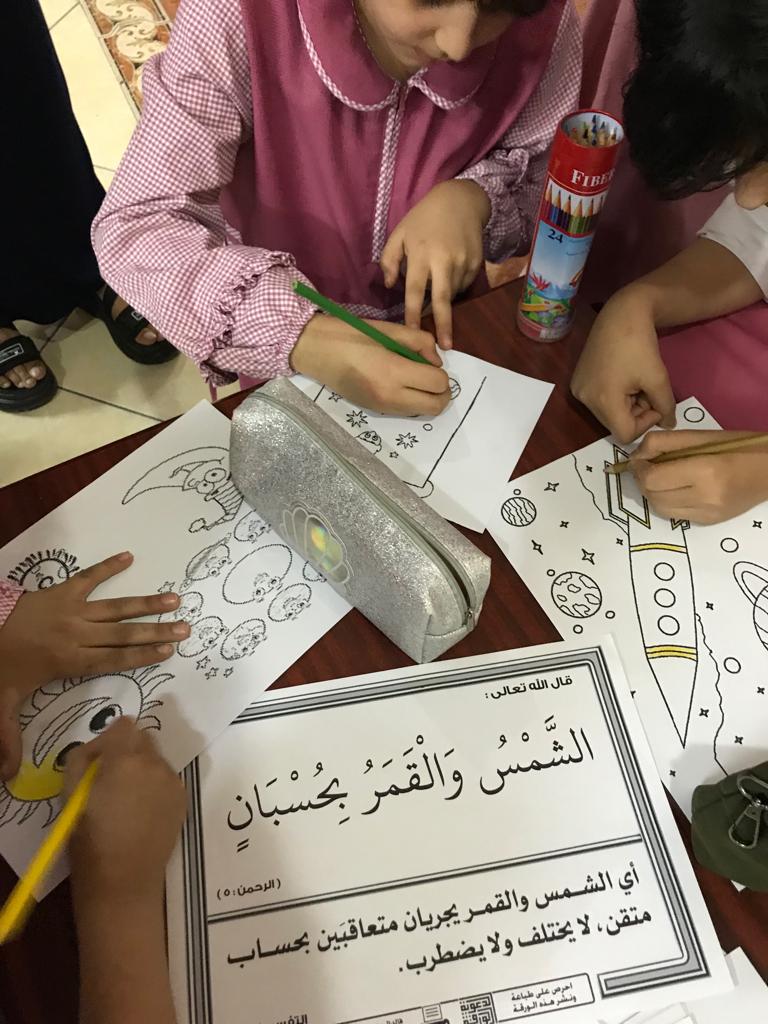 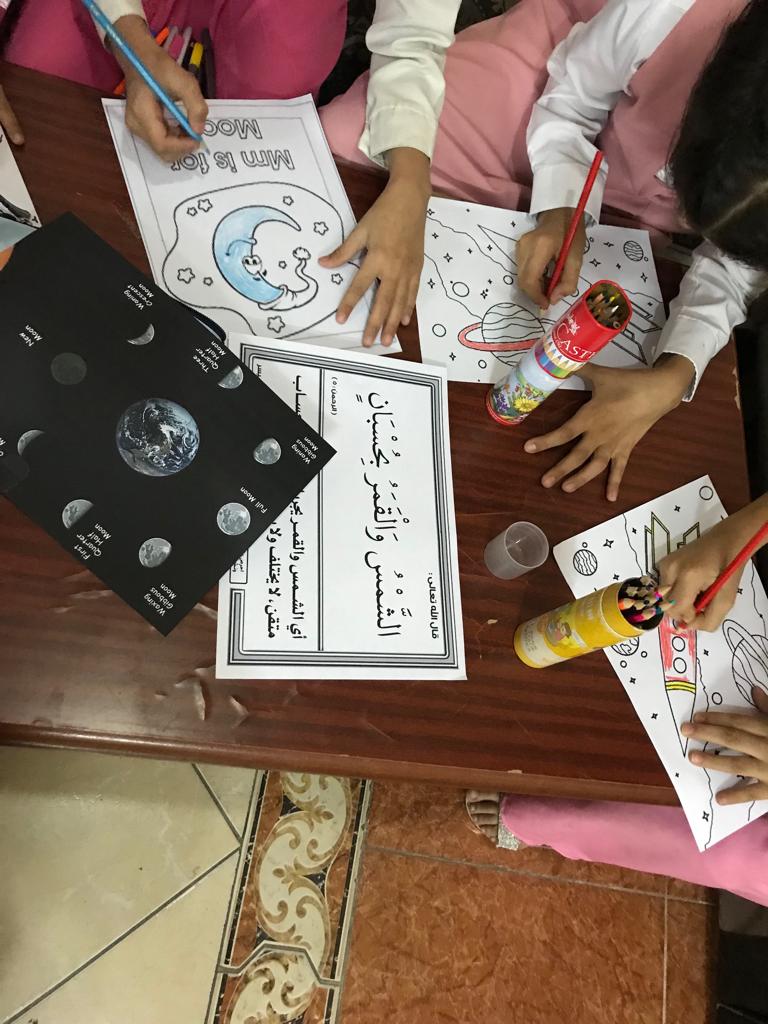 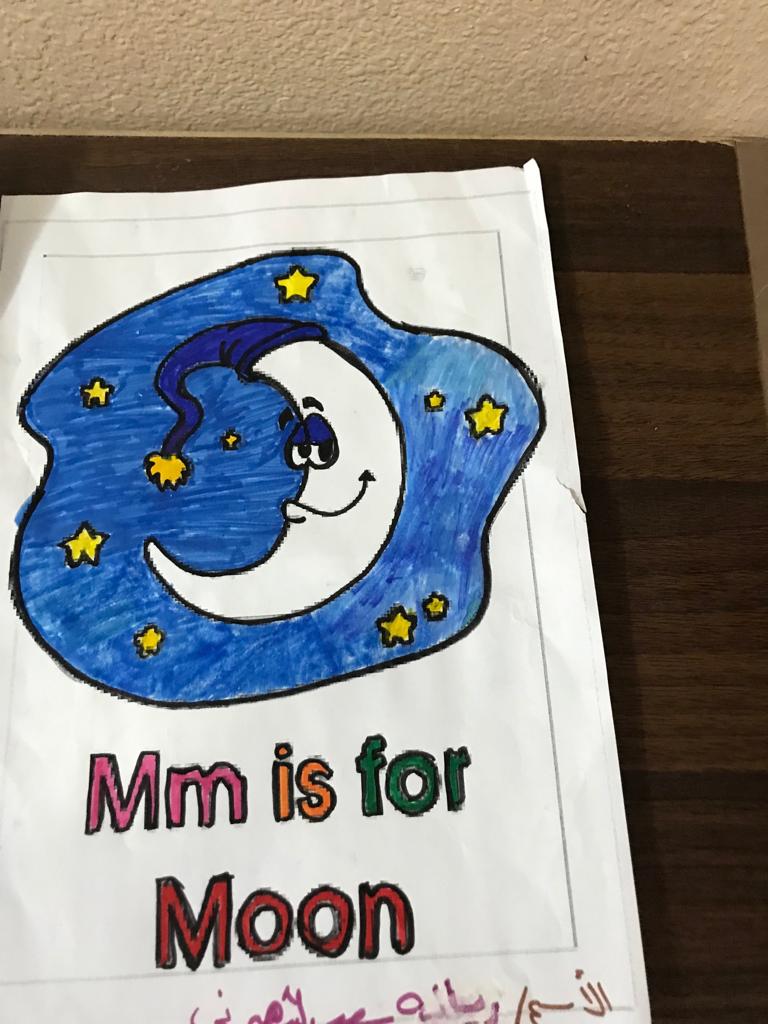 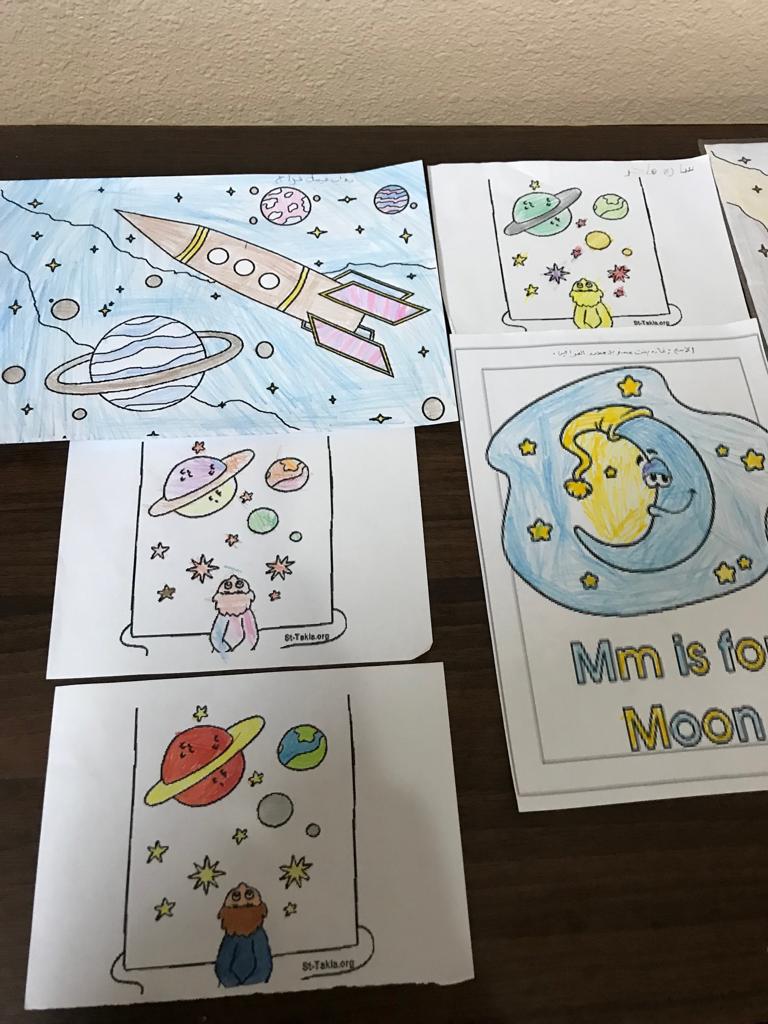 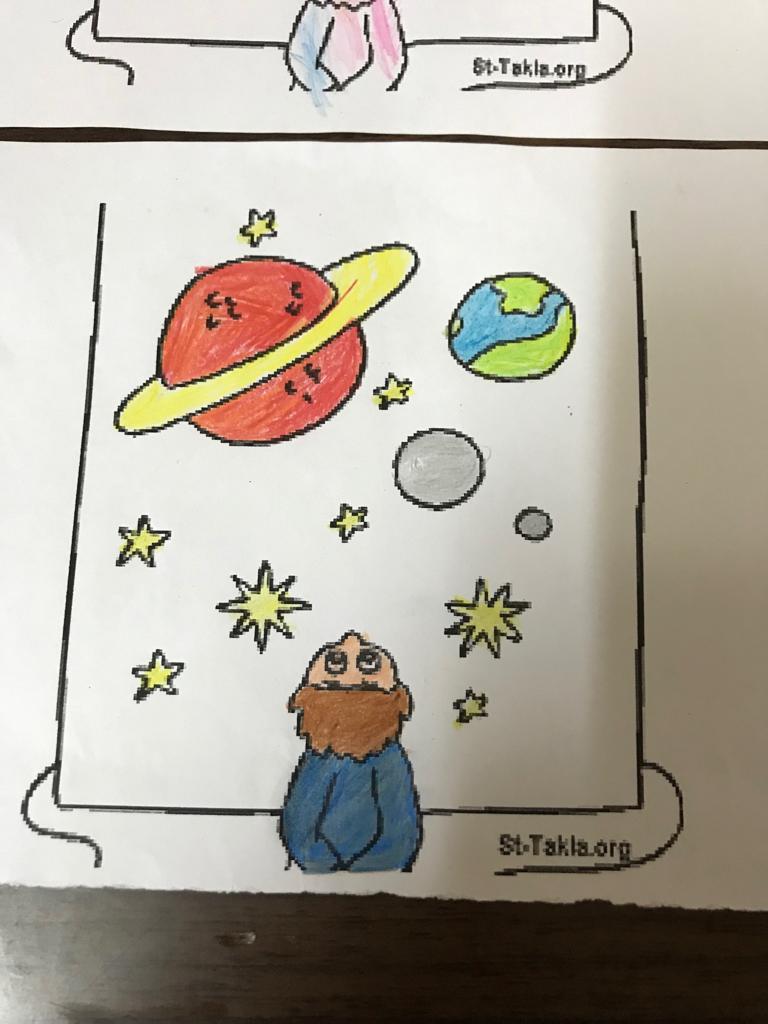 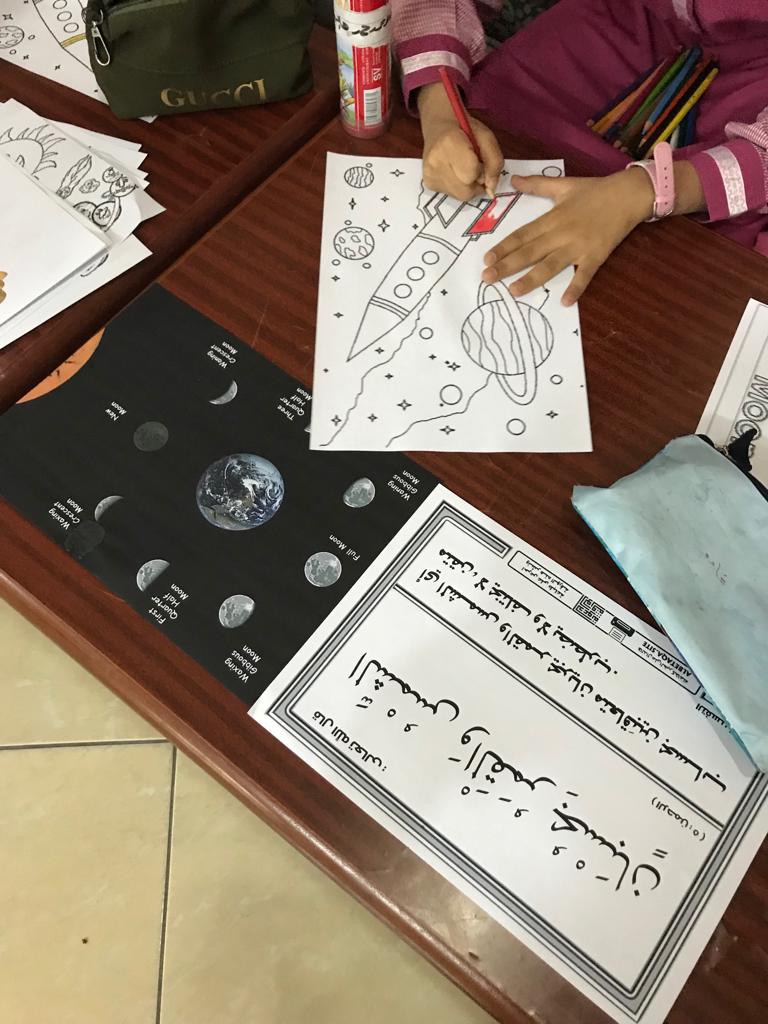 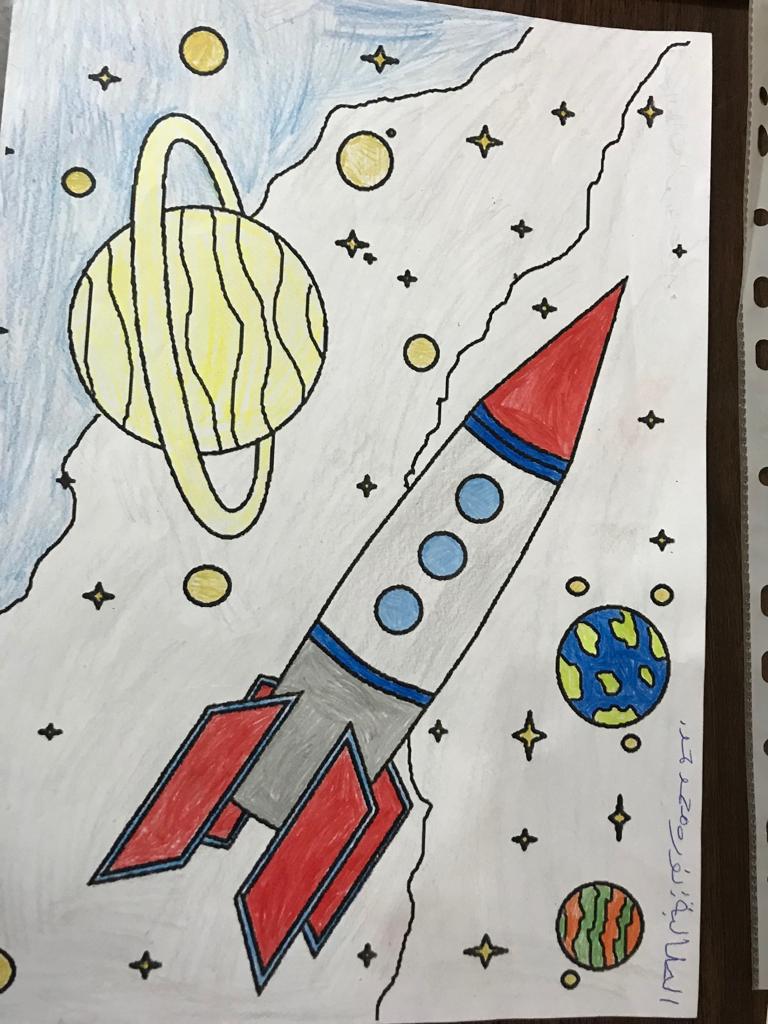 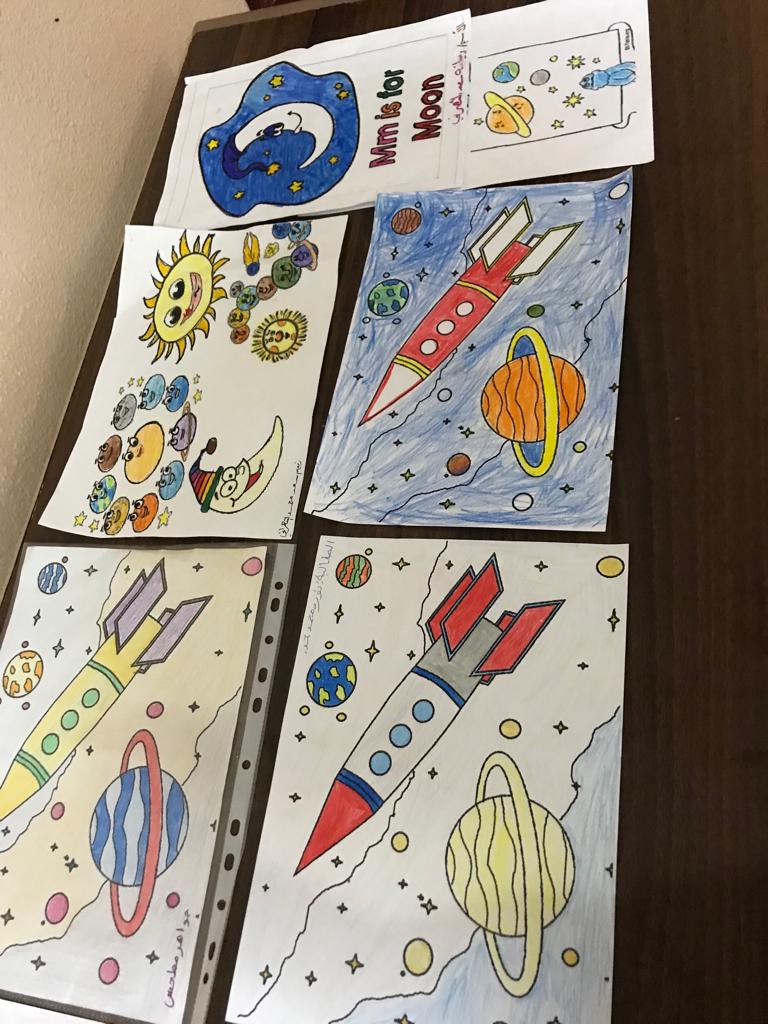 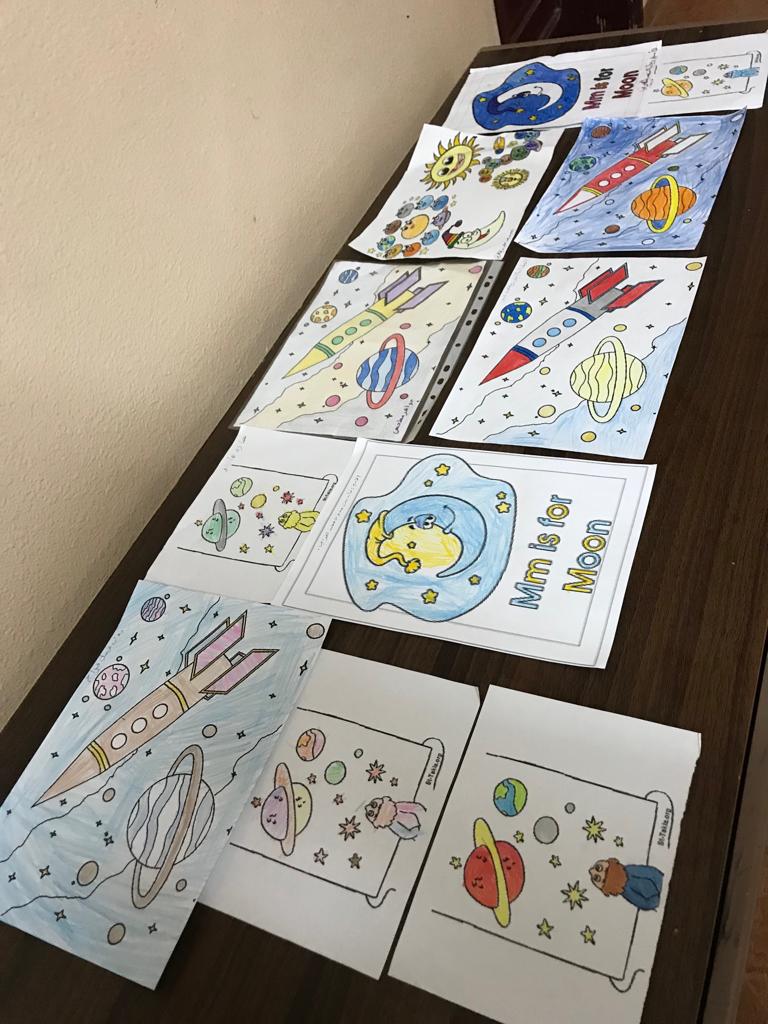